CONSUMO RESPONSABLE DEL PLÁSTICO Y REDUCCIÓN DEL PLÁSTICO DE UN SOLO USO
Fabiola Muñoz Dodero
Ministra del Ambiente04 de setiembre de 2018
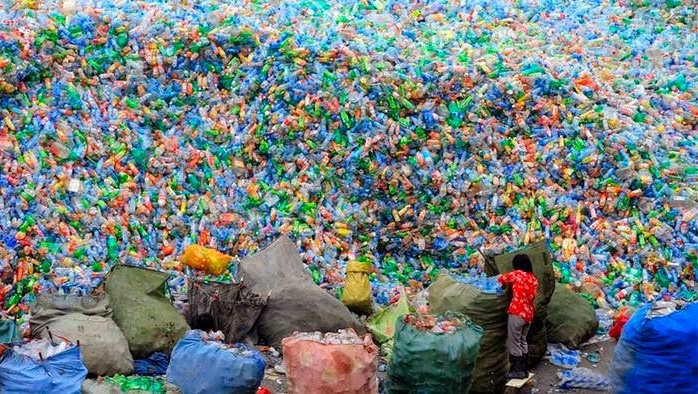 Problemática
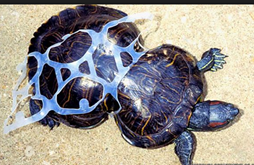 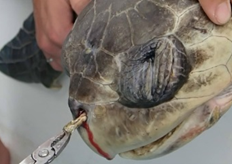 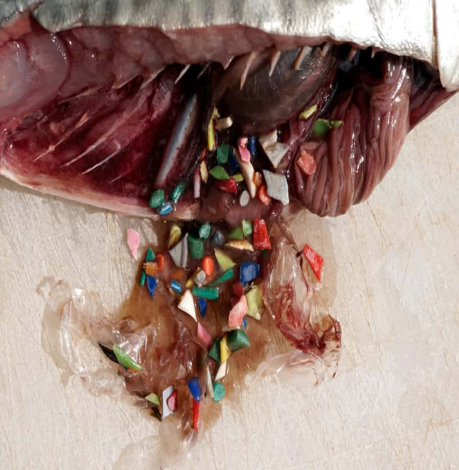 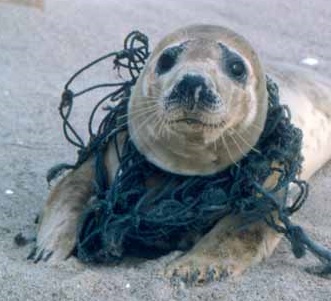 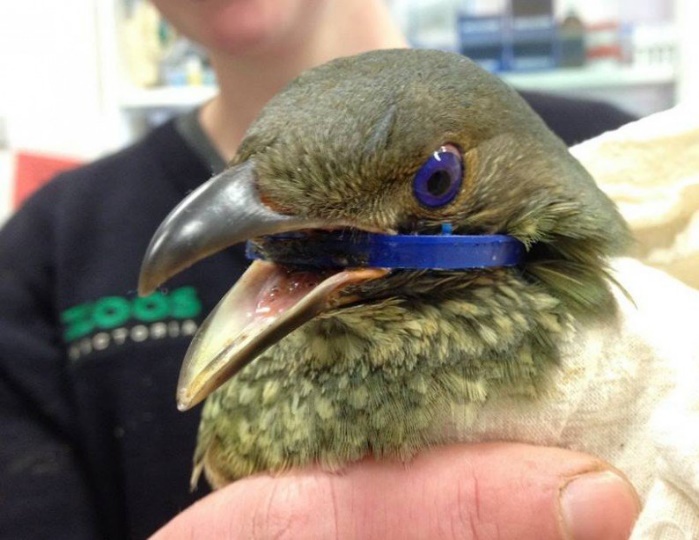 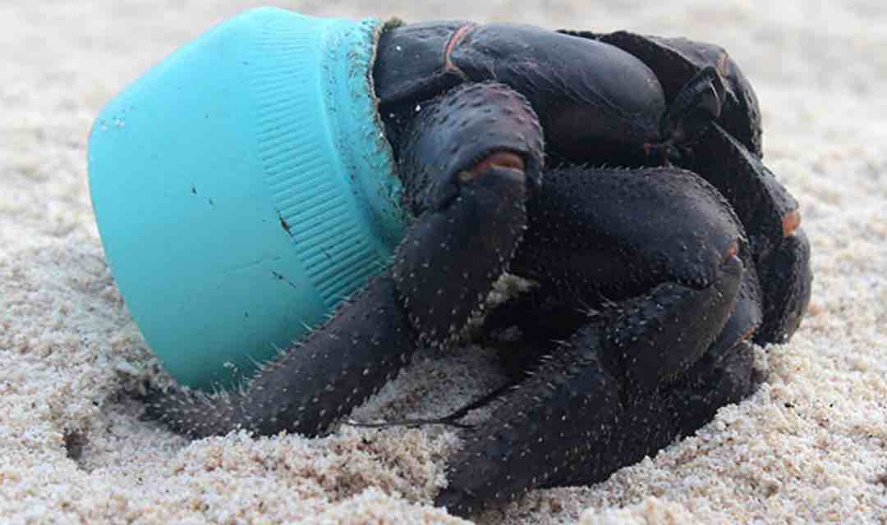 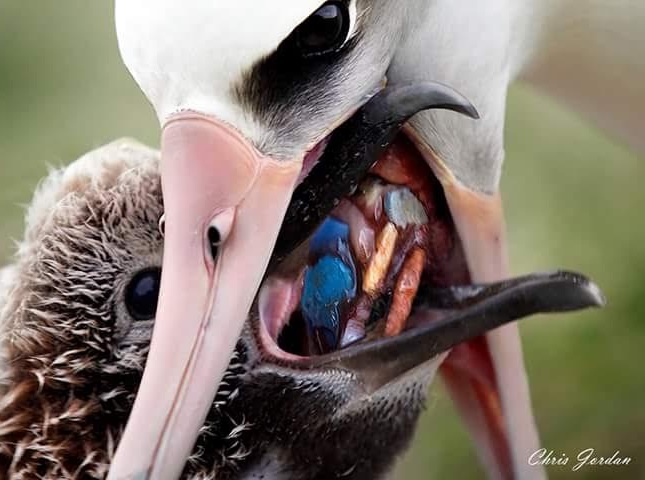 Fuentes diversas, las imágenes no son propiedad del MINAM.
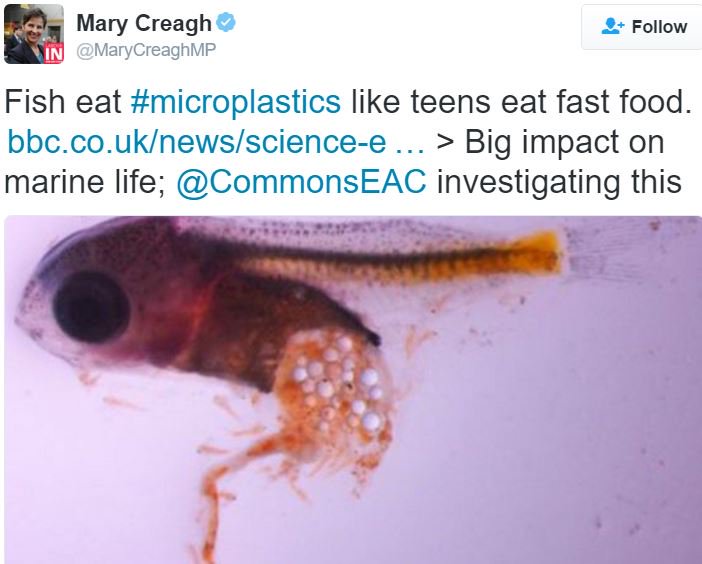 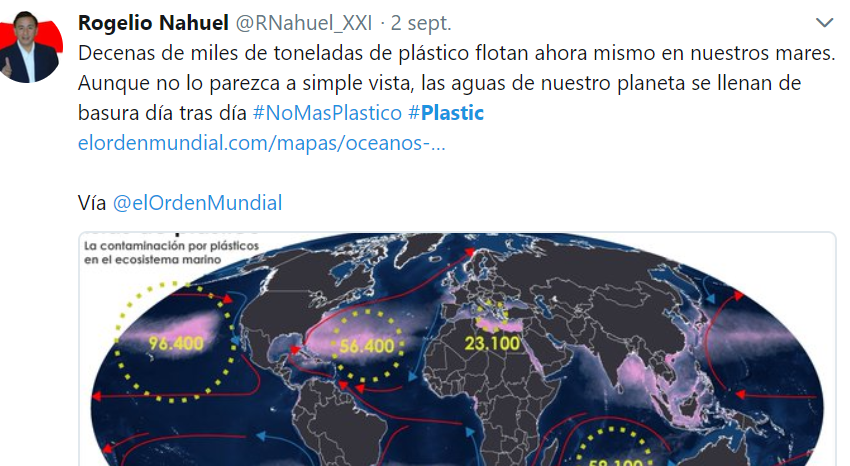 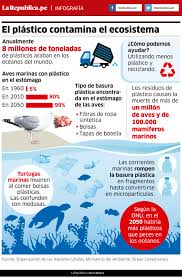 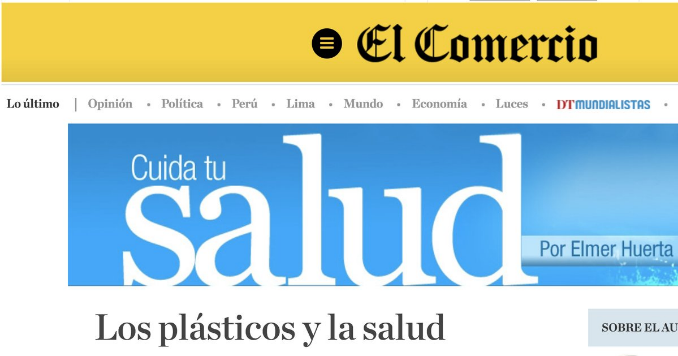 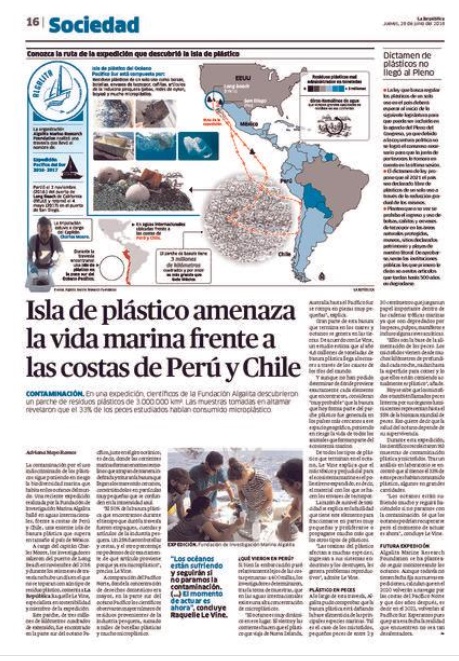 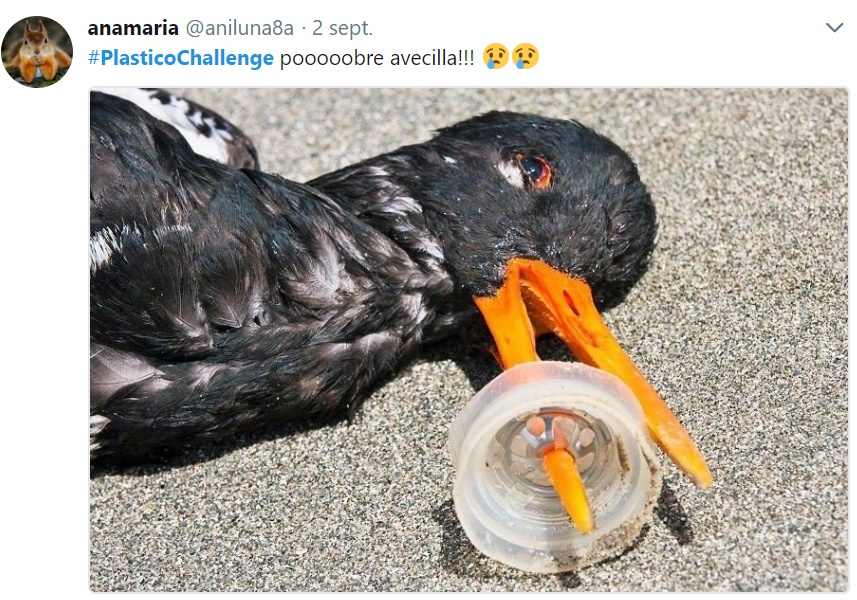 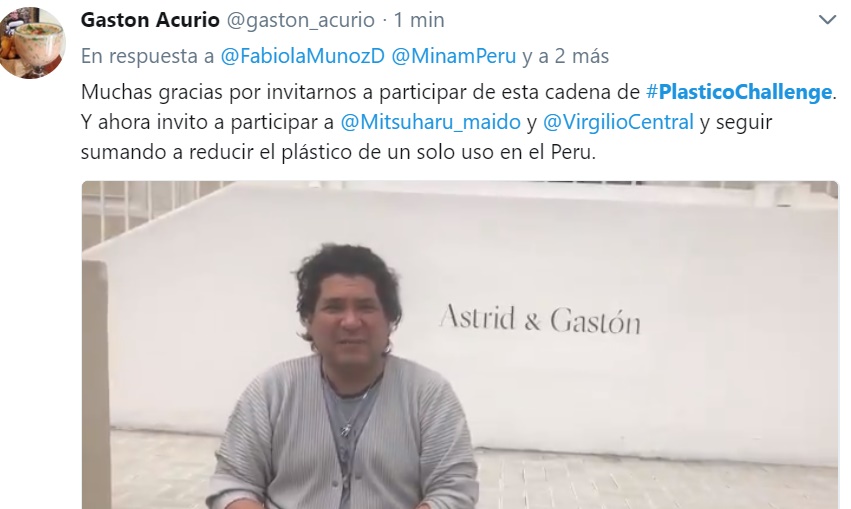 Plástico
Presenta las siguientes características:

Durabilidad y estabilidad: Puede demorar, como mínimo, 200 años en degradarse (1).
Ligereza
Fácilmente moldeable
Bajo costo
Versatilidad: Se pueden agregar aditivos para darle características especiales como rigidez, dureza, color, etc.

Dada su durabilidad, resulta preocupante que la mayor producción (36 % (2)) provenga del sector embalaje, considerado como plástico de un solo uso.
Producto diseñado para un solo uso, corto tiempo de vida útil e inmediata disposición. También es conocido como desechable o no reutilizable.
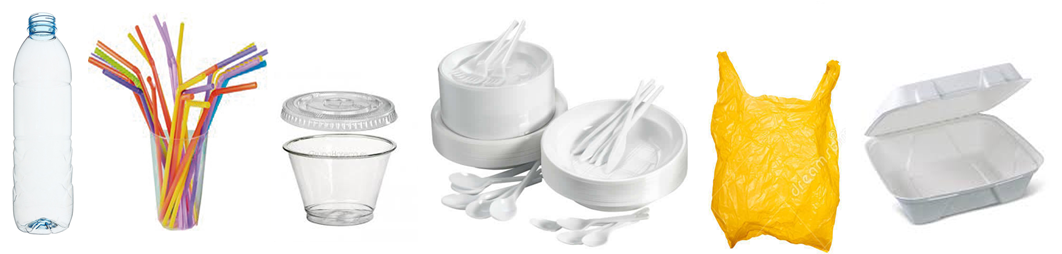 Plástico de un solo uso (P-SU)
A nivel mundial, son el 50 % (3) del total de residuos plásticos.
A nivel nacional, son el 68 % (4) de los residuos plásticos de ámbito municipal.
Fuente: UNEP, 2018.
Fuente: Adaptado de Geyer, Jambeck, y Law, 2017.
(3) Fuente: Adaptado de Geyer, Jambeck, y Law, 2017.
(4) Fuente: SIGERSOL-MINAM, 2015.
[Speaker Notes: Impactos positivos del plástico
Salud: Ha salvado muchas vidas. Por ejemplo: Los condones pueden ser de látex (plástico natural) o poliuretano (plástico sintético)
Energías renovables: Ha facilitado su crecimiento, constituyéndose como material de turbinas eólicas y paneles solares.
Inocuidad Alimentaria: Ha revolucionado el almacenamiento seguro de alimentos. 
Reducción de emisiones por vehículos: Al sustituir el metal por el plástico, los vehículos son más ligeros, se reduce la cantidad de combustible necesario y con ello las emisiones de CO2.
Construcción]
Plástico: Generación mundial de residuos plásticos
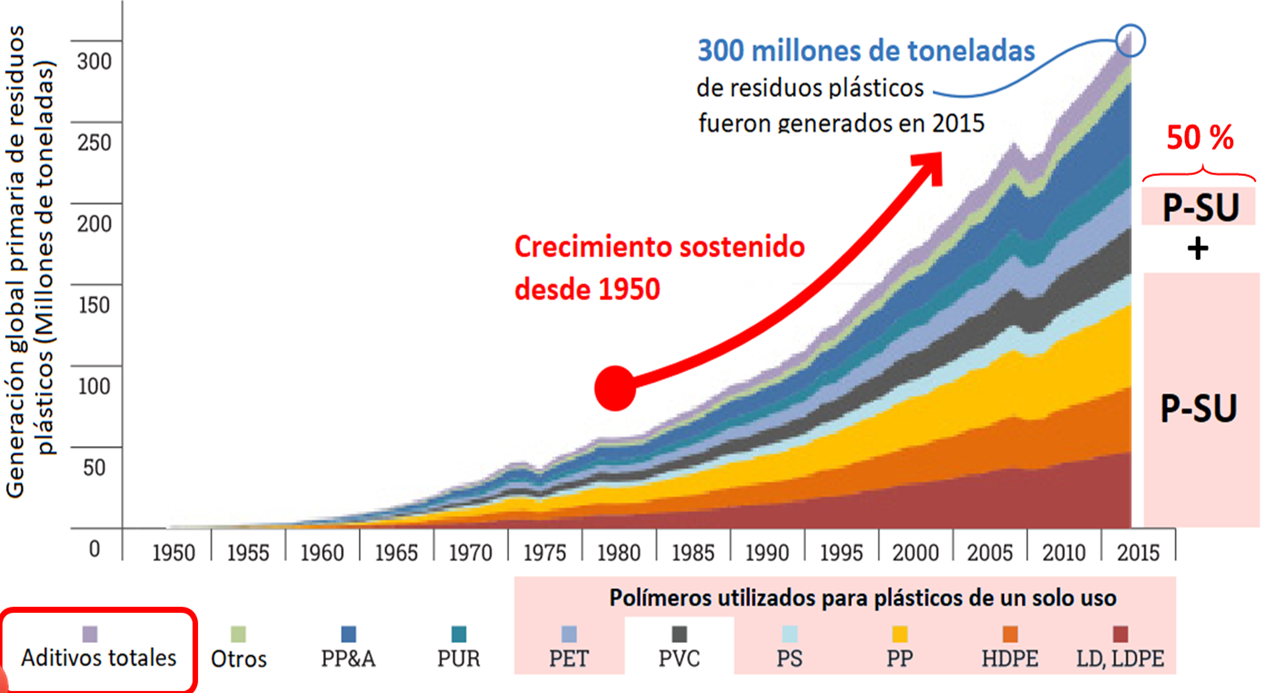 Fuente: Adaptado de Geyer, Jambeck, y Law, 2017.
Plástico: Disposición
Los residuos plásticos vertidos directamente al ambiente llegan al mar a través de los cuerpos de agua, donde siguen las corrientes marinas y se acumulan en zonas específicas.
A nivel mundial (1)
A nivel nacional
Anualmente se vierten 8 millones de toneladas de plástico al mar (2)
 
A la fecha, se han acumulado 6.3 billones de toneladas de plástico (3)

Si se sigue la misma tendencia, en 2050 habrán más plásticos que peces en el mar (4)
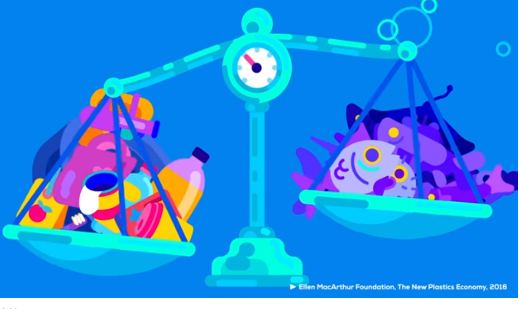 Fuente: Adaptado de Geyer, Jambeck, and Law, 2017; Jambeck et al., 2015.
(2) y (4) Fuente: Ellen MacArthur Foundation. The New Economy Plastic . 2016. 
(3) Fuente: Geyer, Jambeck, and Law. 2017.
[Speaker Notes: P-SU: Plástico de un solo uso]
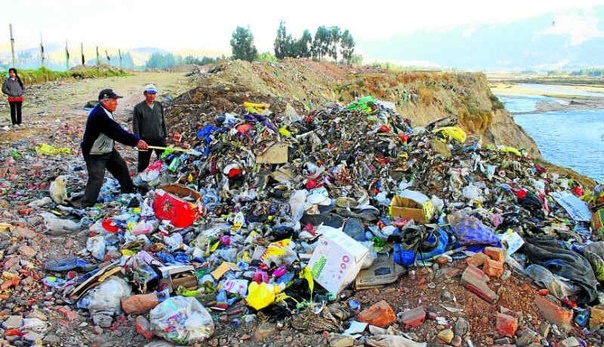 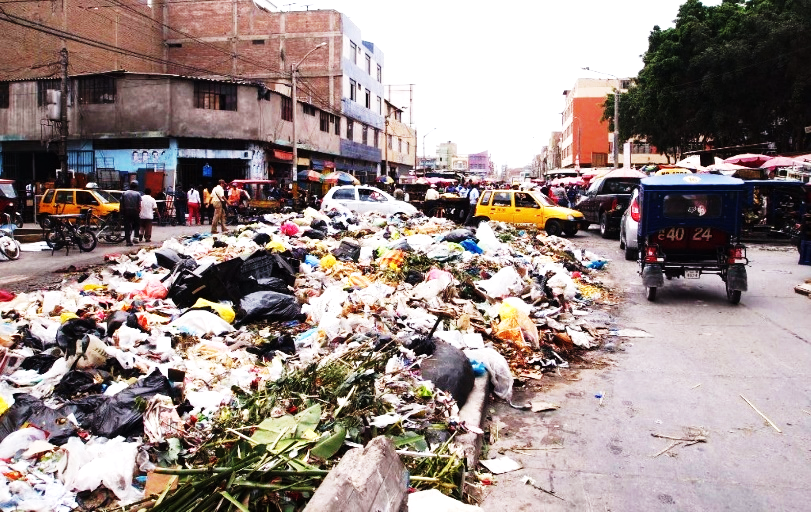 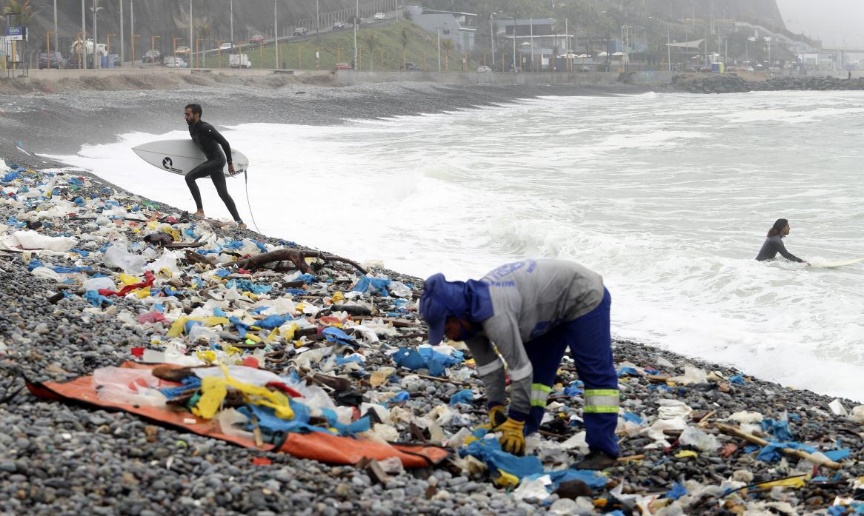 Chiclayo (2015)
Playa la Pampilla, Miraflores (2018)
Huancayo (2015)
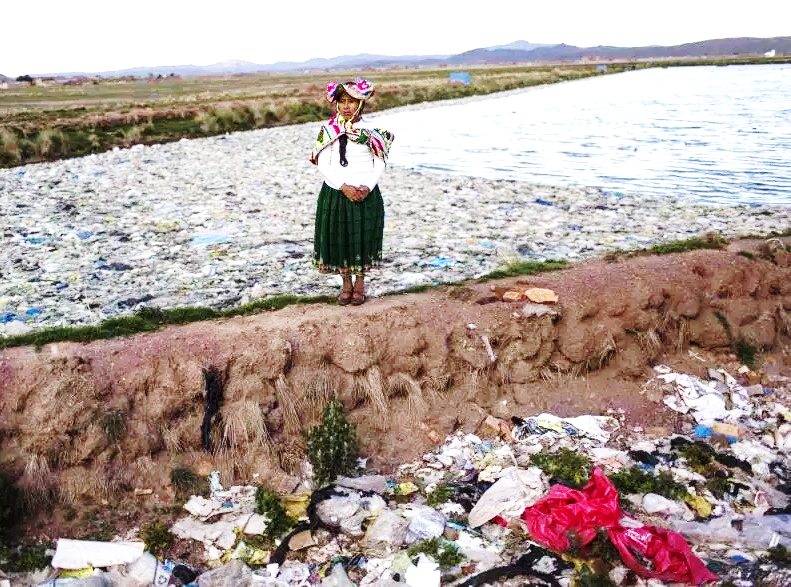 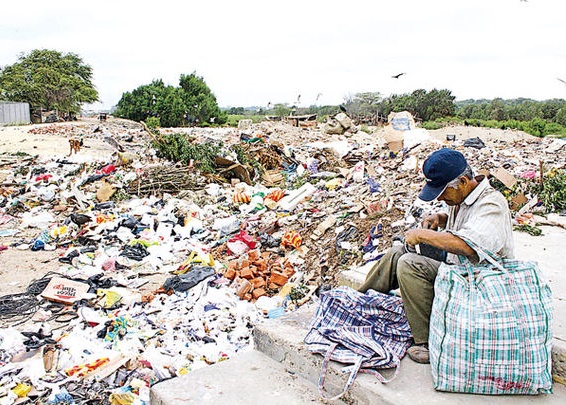 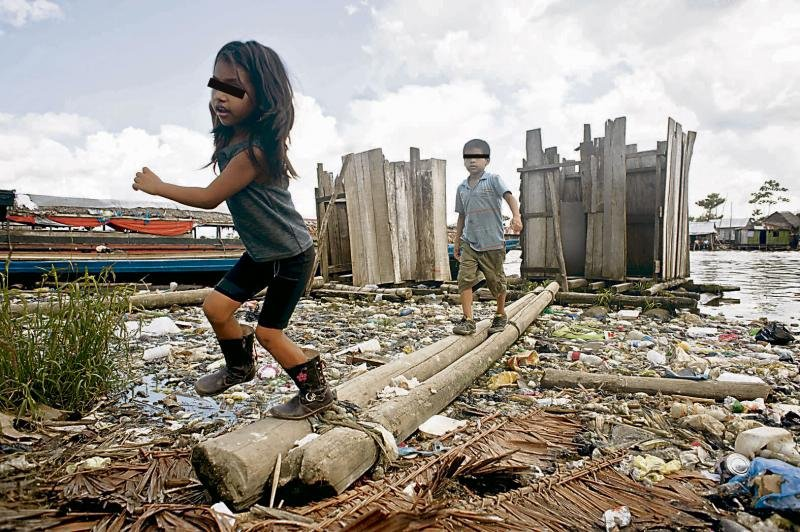 Lago Titicaca
Piura (2015)
Iquitos (2014)
Fuentes diversas, las imágenes no son propiedad del MINAM.
Plástico: Disposición
THE OCEAN CLEANUP
Desarrolla  tecnologías para retirar los residuos plásticos de los océanos y evitar la generación de microplásticos.
 Se estima que su implementación a gran escala limpiará el 50 % de los residuos plásticos del Océano Pacífico en 5 años.
Después de 3 años de pruebas, el Sistema 001 será instalado en el Océano Pacífico este 08 de setiembre.
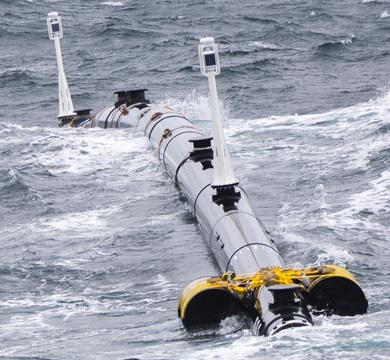 En 2017, Algalita Marine Research and Education,  descubrió una islas de plástico, frente a las costas de Chile y Perú. 

Estimaron que tiene una superficie aproximada de 2.6 millones de kilómetros cuadrados, casi dos veces la superficie de Perú.
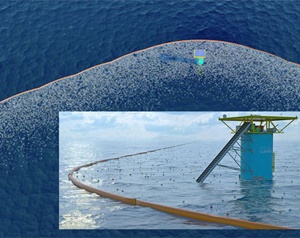 Plástico
Succión para su envío a tierra
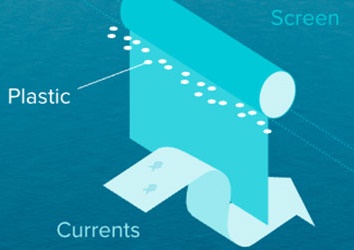 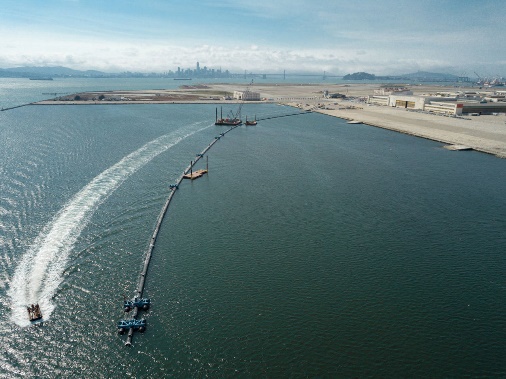 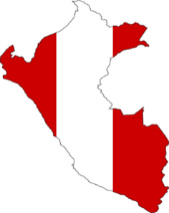 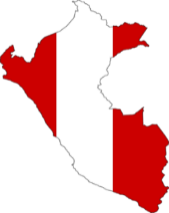 Sistema 001
Fuente: Algalita Research Foundation, 2017.
Mayor información en: https://www.theoceancleanup.com/
[Speaker Notes: P-SU: Plástico de un solo uso]
Plástico: Degradación
Ruptura química de las macromoléculas del plástico, generando O2, CO2, H20, biomasa y compuestos no biodegradables, entre los que se pueden encontrar sustancias peligrosas (sobre todo cuando se utilizan aditivos) (1).
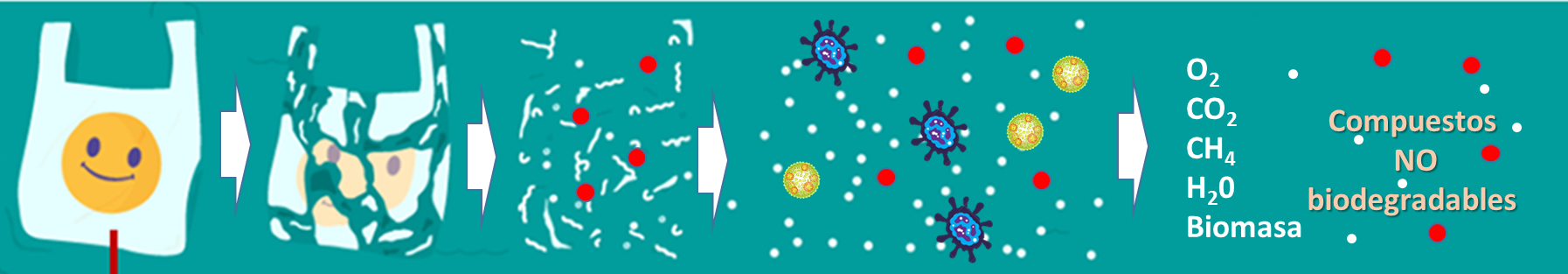 Las partículas se vuelven muy pequeñas y permiten que los microorganismos las degraden
(biodegradación)
El plástico reduce su tamaño por exposición a la radiación UV (emiten metano y etileno, GEI(2)), temperatura, erosión, sustancias químicas, entre otras.
Cuando existen compuestos no biodegradables se forman microplásticos  
y se pueden liberar sustancias peligrosas
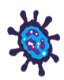 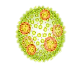 Fuente: NTP 900.080:2015, ENVASES Y EMBALAJES. Requisitos de los envases y embalajes. Programa de ensayo y criterios de evaluación de biodegradabilidad
Fuente: Roger et al., 2017.
[Speaker Notes: P-SU: Plástico de un solo uso]
Plástico: Biodegradación
A largo plazo, todos los plásticos se biodegradan. Sin embargo, el tiempo de degradación y la composición del plástico son cruciales para evitar la contaminación por microplásticos y/o sustancias peligrosas.

Por eso, existen normas que establecen criterios objetivos para identificar qué es biodegradable (1).
Comisión Europea (2018) Estrategia Europea para los Plásticos en una Economía Circular
[Speaker Notes: A los microplásticos se le debería definir en función a dos]
Plástico: Microplásticos
Partículas de plástico menores a 5mm hasta tamaños tan pequeños que son imperceptibles.
Se han encontrado en:

Fauna marina como peces, moluscos, aves, tortugas, etc.
Sal
Agua de grifo y embotellada
Polvo ambiental
Miel
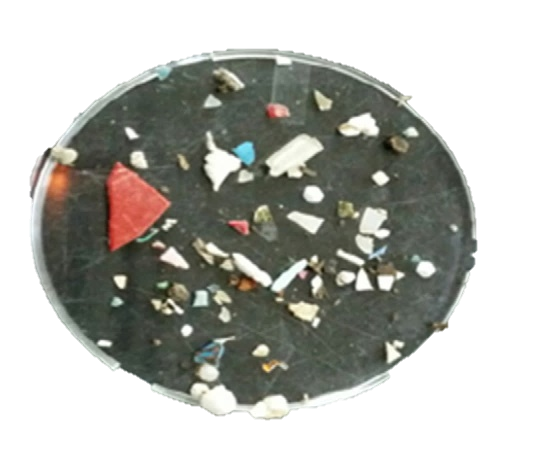 Degradación
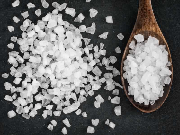 Residuos plásticos(1)
.
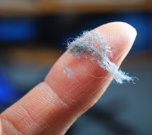 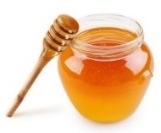 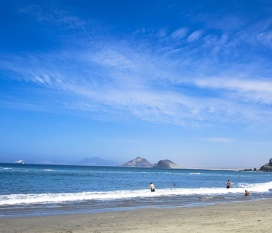 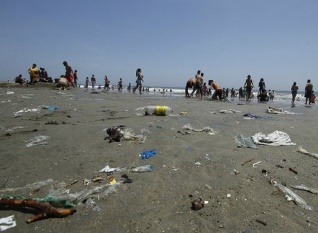 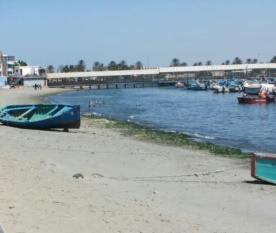 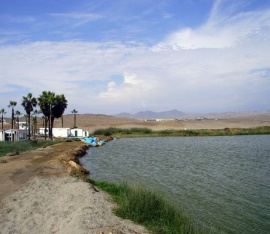 IMARPE, entre 2014 y 2015, monitoreó cuatro playas arenosas: Vesique (Chimbote), Albúfera de Medio Mundo (Huacho), Costa Azul (Ventanilla, Lima); y El Chaco (Pisco), en todos los casos se encontró presencia de microplásticos (3).
EFECTOS EN LOS SERES VIVOS(2)
Los plásticos de tamaño nanométrico pueden pasar a través de las membranas celulares. Pueden causar:
Desordenes de alimentación y reproducción
Alteraciones en el metabolismo energético
Cambios en la fisiología hepática
Acción sinérgica y/o antagonista con otros contaminantes orgánicos, etc.
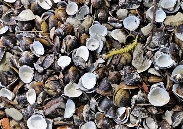 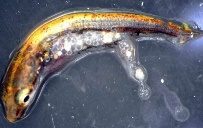 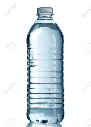 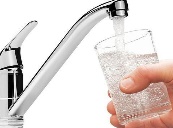 Fuente: Adaptado de Lee et al., 2014; Alomar et al., 2016.
Fuente: Anbumani and Kakkar, 2018.
(3) Purca S. & A. Henostroza. 2017. Presencia de microplásticos en cuatro playas arenosas de Perú. Revista peruana de biología 24(1): 101 - 106 (Abril 2017).
Plástico: Sustancias Peligrosas
Los aditivos pueden estar compuestos de sustancias peligrosas.
Su impacto depende de la composición y concentración del aditivo.
Son liberados en el proceso de degradación del plástico o por transferencia del plástico al material  que contiene.
Se ha identificado que  concentraciones significativas pueden alterar la función del sistema endocrino en peces adultos y otras especies, incluyendo el ser humano. 

Fuente: Chelsea M. Rochman ⁎, Tomofumi Kurobe, Ida Flores, Swee J. The, 2014.
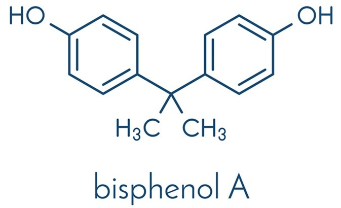 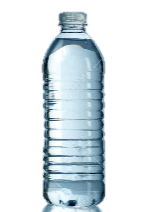 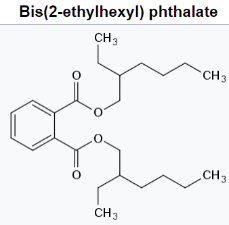 Plástico: Envases de Tecnopor para alimentos y/o bebidas
Puede transferir estireno y benceno desde el contenedor cuando está expuesto a altas temperaturas, grasas y ácidos (1). 

No se realiza su reciclaje por su bajo rendimiento y no ser rentable económicamente.
Poliestireno expandido (Tecnopor )
Contiene estireno y benceno, que son tóxicos y  cancerígenos (2).

Afecta negativamente a (2) :
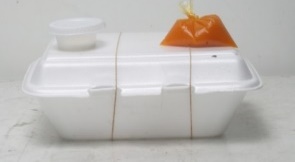 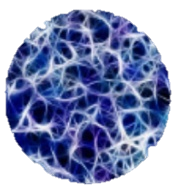 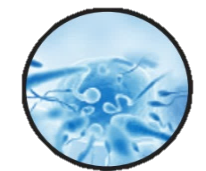 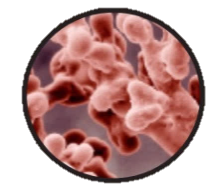 Sistema 
reproductivo
Sistema 
respiratorio
Sistema 
nervioso
Por ejemplo, un estudio publicado en Environmental Health Perspectives conducted realizado por el Tokyo Metropolitan Research Laboratory of Public Health (2001) encontró que el gas del estireno proveniente de los contenedores de comida es una de las causas de la proliferación de células humanas de cáncer de mamas. 
Agencia para Sustancias Tóxicas y el Registro de Enfermedades de Estados Unidos de Norteamérica, Consultado en agosto del 2018
Plástico: Microplásticos y sustancias peligrosas en la cadena alimenticia
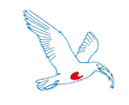 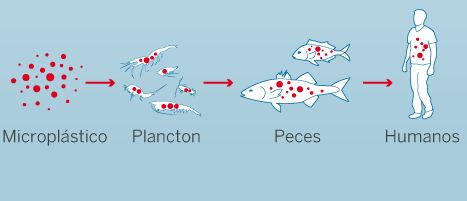 y sustancias peligrosas
También pueden ingresar a través de la inhalación de polvo.

Constituye un problema ambiental y de salud pública.
Acciones en el mundo: Regulaciones
Más de 60 países han introducido prohibiciones y gravámenes para frenar los desechos plásticos de un solo uso. 

Las bolsas de plástico, los sorbetes y poliestireno expandido han sido el principal foco de acción.

Las acciones normativas son de: Prohibición, impuestos o mixtas.
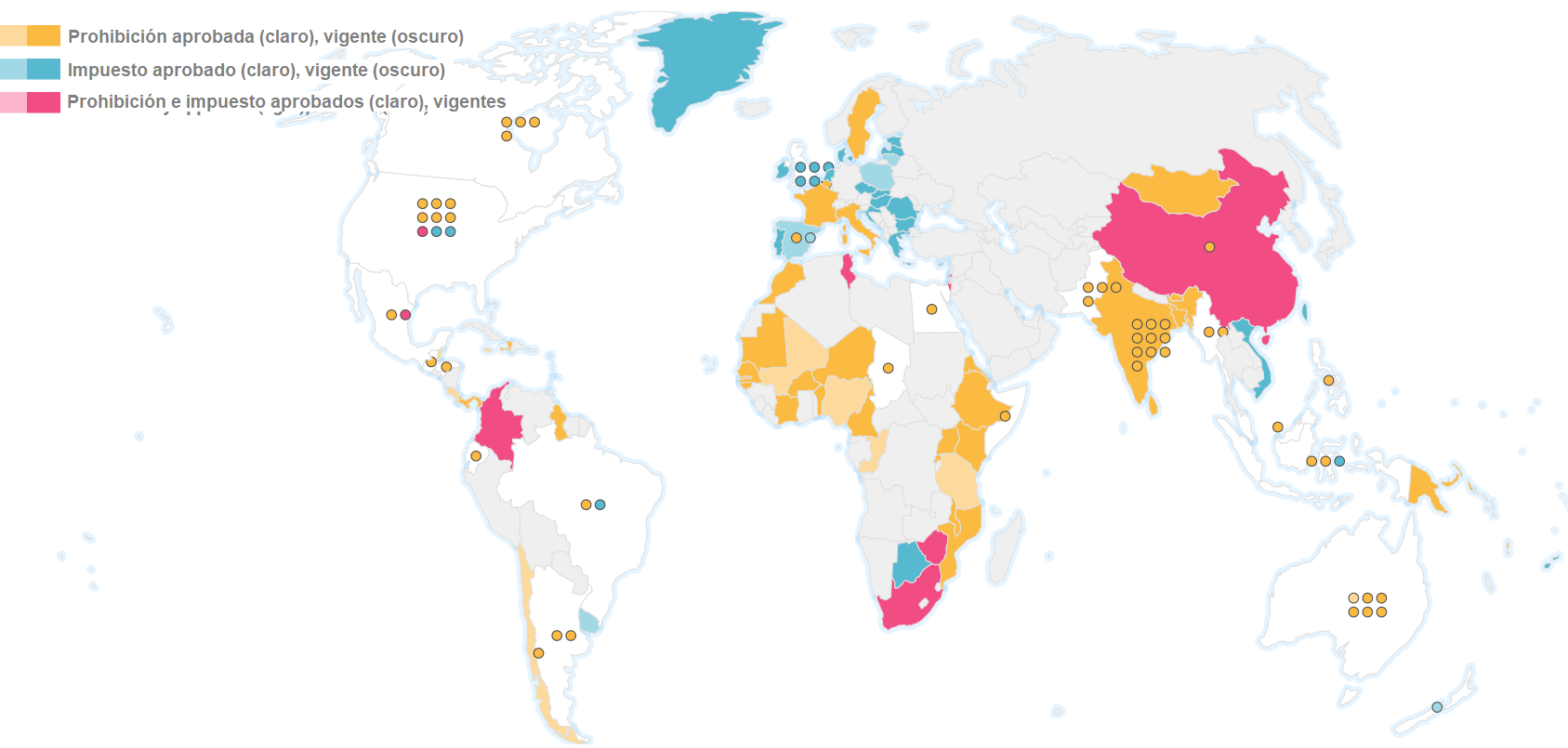 Fuente: “Banning single-use plastic: lessons and experiences from countries” UN Environment report (2018)
En Colombia, luego del primer año, se logró una reducción de 30 % las bolsas distribuidas en puntos de pago(1). Las ciudades de Bogotá y Cali presentaron el mayor índice de reducción en el consumo de bolsas, llegando al 79 % (2).
Mora R. y Triana L., 2018
Ministerio del Ambiente y Sostenibilidad de Colombia, 2018
Acciones en el mundo: Sector Privado
Transición hacia una economía circular del plástico
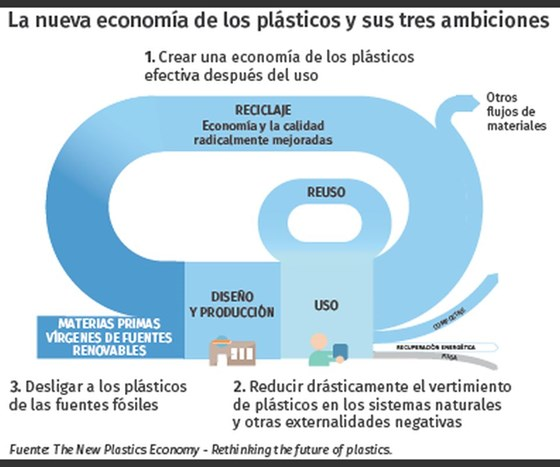 Dirigido por la Fundación Ellen MacArthur, en asociación con el Foro Económico Mundial y con el apoyo de McKinsey & Company. 

Ha desarrollado una visión global de los flujos mundiales de material de embalaje plástico. Este informe basa sus hallazgos en entrevistas con más de 180 expertos y en el análisis de más de 200 informes.
Fuente: World Economic Forum, Ellen MacArthur Foundation and McKinsey & Company, The New Plastics Economy — Rethinking the future of plastics (2016), http://www.ellenmacarthurfoundation.org/publications).
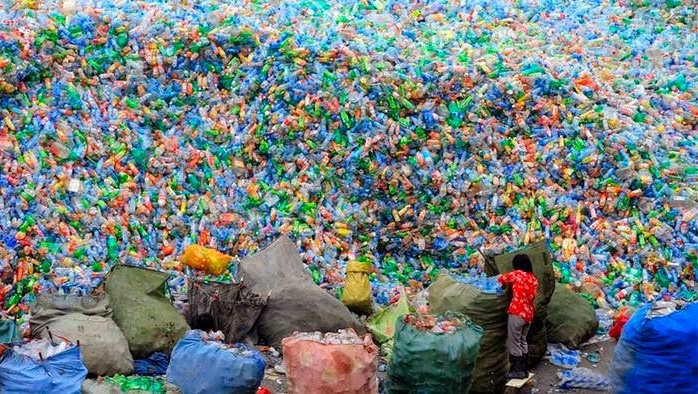 Texto alternativo consensuado
“Ley que regula el plástico de un solo uso y los recipientes o envases descartables”
Objetivo
Estandarizar características para asegurar la posterior valorización y prevenir la contaminación por microplásticos y sustancias peligrosas
Establecer el marco regulatorio sobre el plástico de un solo uso, otros plásticos no reutilizables y los recipientes o envases descartables de poliestireno expandido (tecnopor) para alimentos y bebidas de consumo humano en el territorio nacional.
No reutilizables
Un solo uso
Desechable
Excepciones por salud, higiene, etc
Tecnologías que aseguran biodegradación
Reutilizable
TRANSICIÓN
Fin de vida: Valorización, disposición en rellenos sanitarios
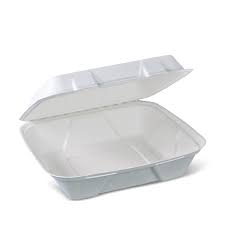 Prohibición de bienes de P-SU innecesarios o que representan un peligro para la salud pública.
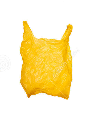 SOLO bolsas muy pequeñas y delgadas
Envases de Tecnopor para consumo humano de bebidas y alimentos
Sorbetes de plástico
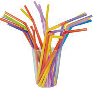 1. Reducción progresiva de bolsas de plástico
Las bolsas de plástico se  reemplazarán por bolsas reutilizables u otras cuya degradación no genere contaminación por microplásticos o sustancias peligrosas, y que aseguren su valorización.
Los establecimientos deben cobrar por cada bolsa que entregan al consumidor.
El FONAM podría realizar acciones de:
Educación ciudadana y compromiso ambiental,
Promoción de investigación y tecnología,
Información para el consumo responsable del plástico,
Impulso a la actividad de los recicladores.
Lo recaudado puede ser entregado al Fondo Nacional del Ambiente (FONAM)
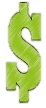 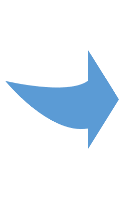 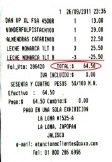 Plazo: Tres años
2. Uso de material reciclado en PET
Los envases de plásticos deben incluir como mínimo el 20% de plástico reciclado en su composición.
Los porcentajes serán incrementados progresivamente mediante decreto supremo.
Se promueven los envases retornables.
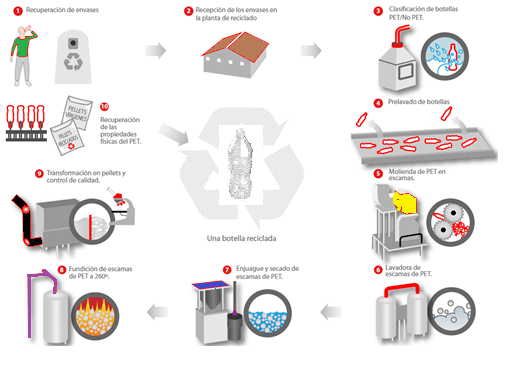 Plazo: Tres años
3. Prohibiciones
Al día siguiente de publicada la norma
La adquisición, uso, ingreso o comercialización de:

Bolsas plásticas,
Sorbetes plásticos,
Recipientes o envases de poliestireno expandido para bebidas y alimentos de consumo humano.

¿Dónde?

Áreas Naturales Protegidas
Áreas declaradas Patrimonio Cultural o Natural de la Humanidad
Museos
Playas del litoral y Amazonía peruana
Entidades de la Administración Estatal
Además:

Se prohíbe la entrega de bolsas o envoltorios de plástico en publicidad impresa, diarios, recibos.
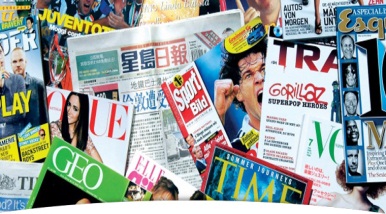 3. Prohibiciones
En 12 meses
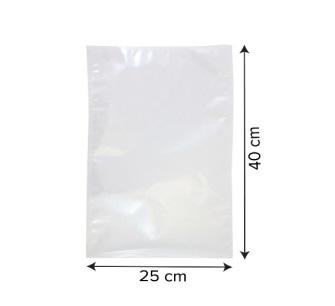 La fabricación, importación, distribución, comercialización, uso y entrega de bolsas plásticas:

Con área menor a 900 cm2 (30 x 30 cm),
Con espesor menor a 50 micras,
Que incluyan aditivos que aceleren la fragmentación en microplásticos no biodegradables.

La fabricación, importación, distribución, entrega, comercialización y uso de sorbetes de plástico.
30 cm
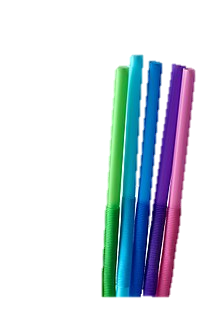 30 cm
3. Prohibiciones
Desde el 28 de julio de 2021
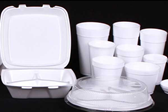 La fabricación, importación, distribución, comercialización, uso y entrega  de:

bolsas, utensilios y vajillas de plástico para alimentos y bebidas de consumo humano no reutilizables, que su degradación genere contaminación por microplásticos o sustancias peligrosas o que no se puedan valorizar. 

recipientes o envases y vasos de poliestireno expandido  para alimentos y bebidas de consumo humano.
4. Exclusiones
Bolsas de plástico por razones de:

Contención y traslado de alimentos a granel.
Asepsia o inocuidad cuando contienen alimentos o insumos húmedos elaborados o pre-elaborados.
Limpieza, higiene o salud.

Sorbetes de plástico por razones de:

Necesidad médica en establecimientos de salud.
Discapacidad
Uso por adultos mayores
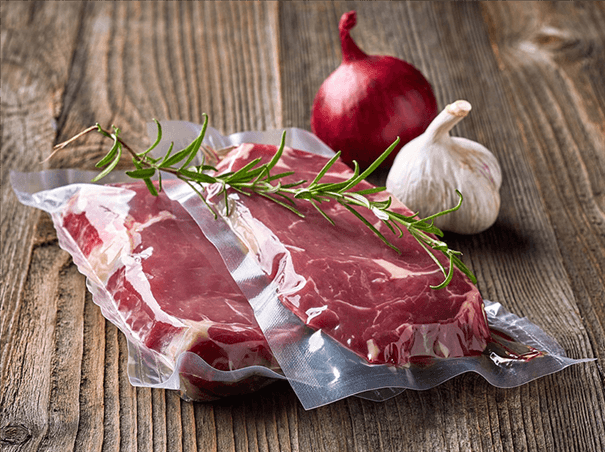 5. Además
La propuesta de norma incluye:

La creación de normas y reglamentos técnicos.
La habilitación de un registro de fabricantes, importadores y distribuidores de los bienes regulados.
Acciones de educación ciudadana y compromiso ambiental.
Lineamientos para el control y fiscalización.
Sanciones y medidas administrativas.
La formalización de los actores e impulso de los recicladores.
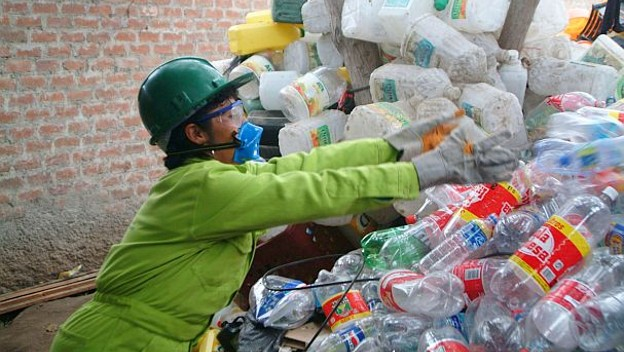 Prohibición:
Reducción:
Iniciativas nacionales
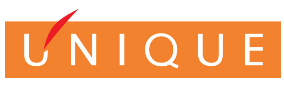 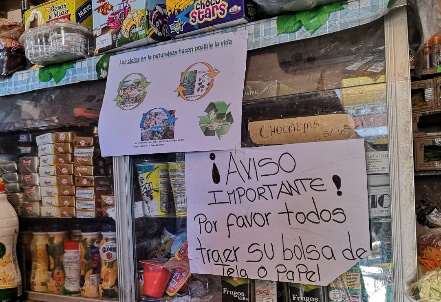 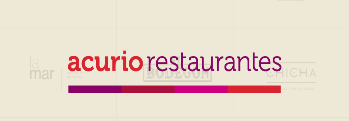 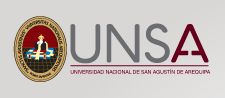 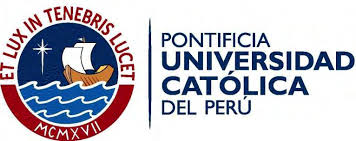 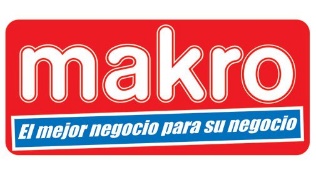 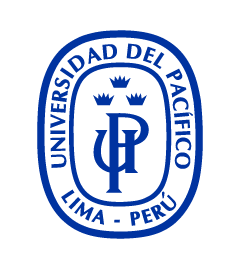 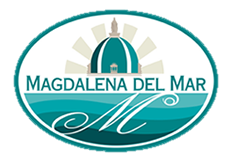 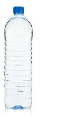 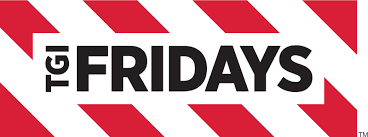 Huaraz
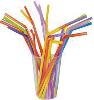 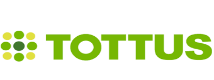 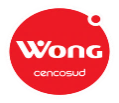 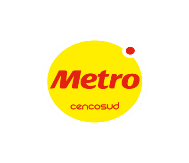 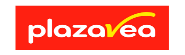 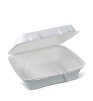 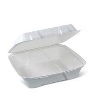 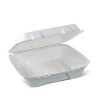 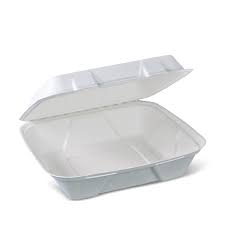 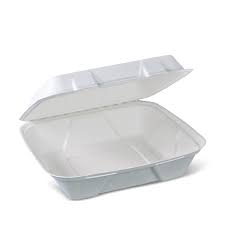 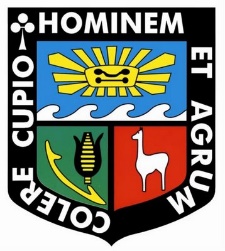 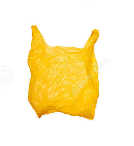 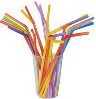 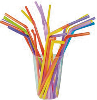 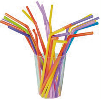 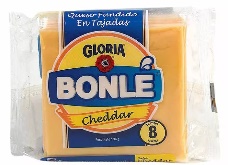 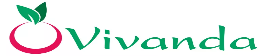 Poder Ejecutivo
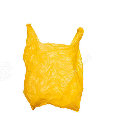 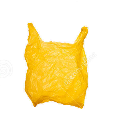 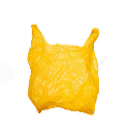 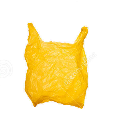 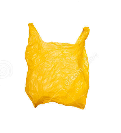 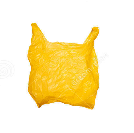 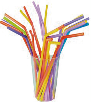 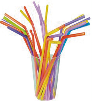 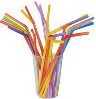 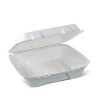 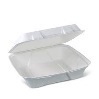 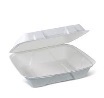 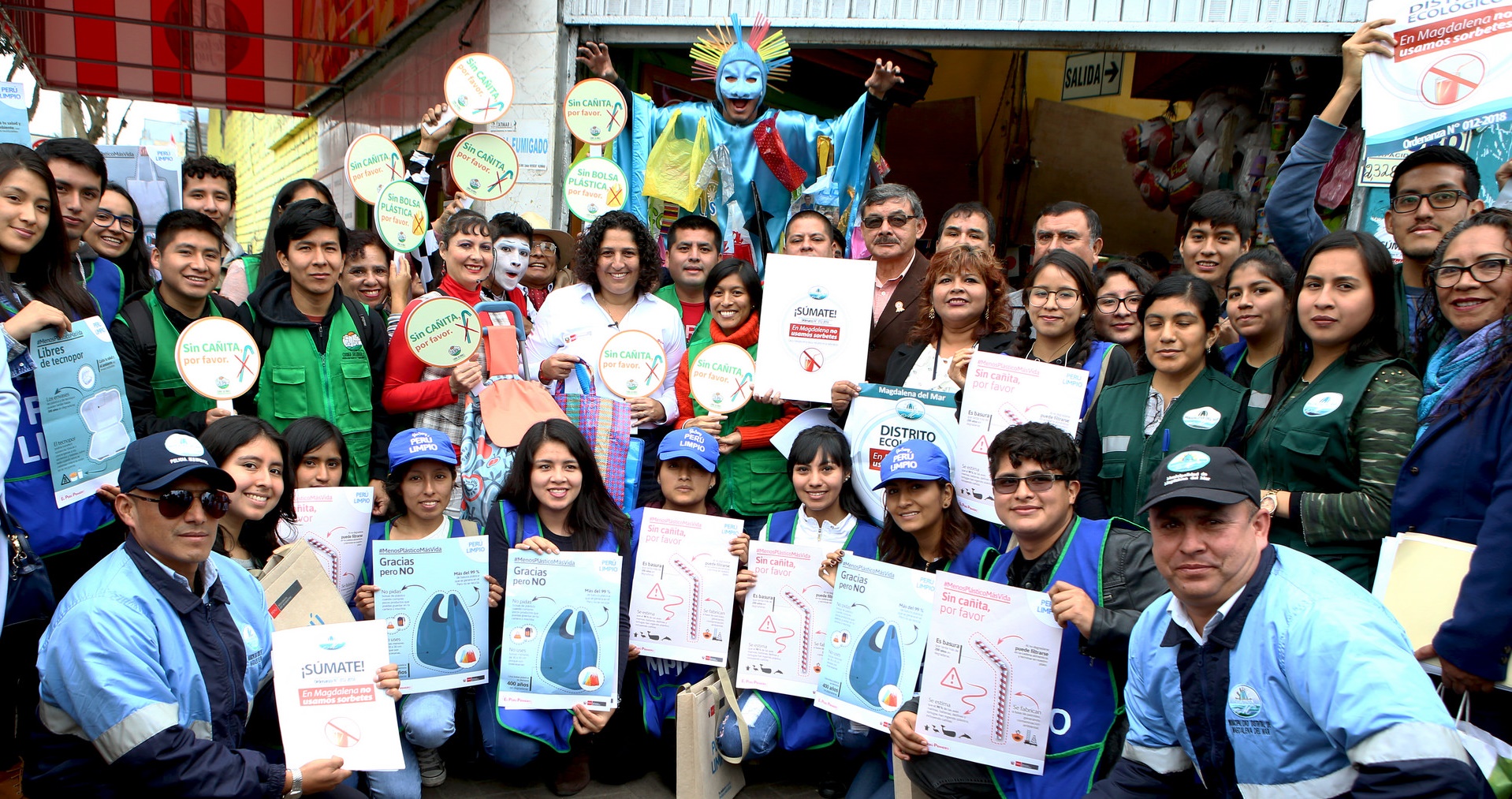 Gracias
Fabiola Muñoz Dodero
Ministra del Ambiente
#MenosPlásticoMásVida